openIMIS

Gumzo ya Mwezi 03/04/2023
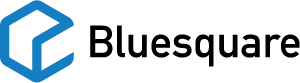 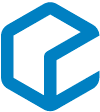 Global
Modular Migration
Reports
Mobile App vs REST API
Data Sync
Payment integration (Tanzania)
Performance improvement in UserDistricts, location improvements
Django 4.2 released, migration will have to be considered
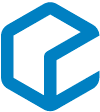 Country implementations
Gambia
Mission just completed. Big visibility
Plan is tight and should start in June
CRVS integration
Potential mix of fee for service and capitation
Niger
Waiting for restart, some issues reported, reports
Myanmar
Not started yet
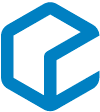 Bluesquare team
Eric Darchis Lead Senior Dev
Thibault Dethier Dev
Benjamin Monjoie Senior Mobile Dev
Sacha Hinz PM
General discussion and exchanges => openimis-implementers-committee@googlegroups.com openimis-developers-committee@googlegroups.com 
Feedback on mocks/testing => Wiki https://openimis.atlassian.net/wiki/home
All other => PM (Laure) lpontis@bluesquarehub.com
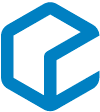 Thank you!